Fair Housing & Sex Discrimination
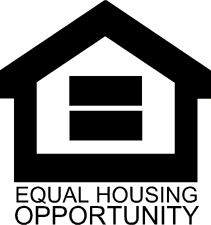 1
Housing Justice
for the Transgenderand Gender non-conforming community
[Speaker Notes: Welcome.
Welcome, introduction, frame up
Logistics
Questions throughout]
Presented by:
2
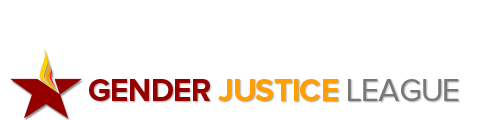 Elayne Wylie, Director of Operations, Gender Justice League , Producer Trans* Pride Seattle, and, Washington SAFE Alliance Chapter Coordinator,
	Seattle, WA


Shannon Bedard, Fair Housing Specialist, Northwest Fair Housing Alliance, Spokane, WA
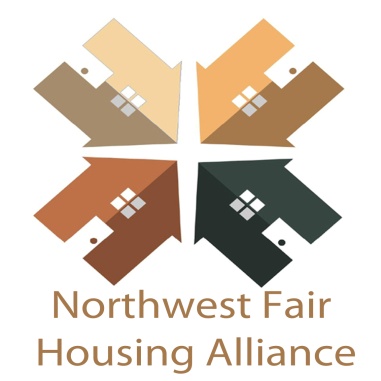 [Speaker Notes: We are…]
Legal
3
The work that provided the basis for this publication/presentation was
supported in part by funding under a grant, EOI-NP-SEX Discrimination 
FH200G15005, with the U.S. Department of Housing & Urban Development.

Northwest Fair Housing Alliance & Grantee Partners: [Legal Voice , Gender Justice League, and YWCA Spokane] 
are solely responsible for the accuracy of the statements and interpretations contained in this publication.

“Housing Justice for the Transgender & Gender Non-Conforming Community”

Presented:  
May 10, 2017, at the Washington Low income Housing Alliance’s Conference on 
Ending Homelessness, Tacoma, WA
Training Objectives
4
Learn about illegal housing discrimination and the protections that exist
Gain the ability to spot potential discrimination
For personal knowledge
To provide appropriate referrals
To advocate with and/for clients, constituents
To reduce risk of a Fair Housing Complaint

Understand the Fair Housing protections of  Transgender or Gender Non-Conforming persons.
[Speaker Notes: Facilitators: Review Presenters goals and objectives.

Facilitators: Solicit audiences’ goals and objectives
Q: what did they come to learn about?
Facilitators: List on a white board or flip chart.

Establish “norm” this is a safe space to ask questions and we can’t learn if we don’t ask questions.
Establish “norm that we all want to do our jobs better and we are here to improve our abilities to do that.


Come back to audience goals and objectives  the last 20 minutes of session to make sure they are addressed.]
Existing Housing Protections
5
VAWA-Violence Against Women Act, 2005, reauthorized 2013, nationwide law that protects victims of dating violence, stalking, or DV from eviction or termination in Public Housing or with a Section 8 Housing Voucher

State laws- vary, additional protections for victims in WA added in 2004
WLAD Washington Law Against Discrimination

WA Residential Landlord Tenant Act, RCW 59.18.580:Victim Protection--Limitation on tenant screening service provider disclosures and landlord's rental decisions.
This presentation: The Fair Housing Act
6
Federal law, Title VIII of the Civil Rights Act of 1968
Enforced by HUD, US Dept of Housing & Urban Development
Washington State: 
	HUD, Washington State Human Rights Commission, Seattle Office of Civil Rights,  Fair Housing Center of Washington, Northwest Fair Housing Alliance
Idaho: HUD, Idaho Human Rights Commission, Intermountain Fair Housing Council
[Speaker Notes: The Fair Housing Act is enforced at federal, state and local levels.]
What is Fair Housing?
7
Fair housing is the right of everyone to have equal access to housing and housing-related services including: 

Rentals and sales
Lending-Mortgages and appraisals
Insurance-home owner and rental
Advertising

Fair housing includes the right to be free from coercion, intimidation, threats, and interference in the provision of housing.
What housing is covered?
8
Apartments & Multifamily housing - leased or rented
Houses or Condominiums - sold, leased, or rented
Public Housing (federally subsidized)
Homeowner Associations
Mobile & Manufactured Home Parks (Trailer Parks) 
Rooming Houses 
Transitional Housing
Homeless Shelters
College Residence Halls
Cooperatives
[Speaker Notes: In Washington, just about every housing situation is also covered by local laws (check your city or county). 

Q: Are there any surprises on the list for folks?]
Who must practice Fair Housing?
9
Property Owners, Landlords & Management companies
Housing Maintenance Employees
Emergency Shelters & Transitional Housing
Real Estate Agents & Brokers
Developers & Contractors
Banks & Mortgage Lenders
Insurance Companies 
Condominium & Homeowner Associations
Public Housing Authorities
Advertising Media
[Speaker Notes: Q: any surprises here?]
Protected Classes
10
Under the Fair Housing Act, it is illegal to discriminate in the
provision of housing based on: 
Race
Color
National Origin
Religion
SEX
Disability,
Familial Status (presence of children under 18 in the household)
[Speaker Notes: “Protected class” is a term which means a group of people who are protected by law from discrimination.  
Federal law covers the following list.  

Everyone is a member of several protected classes.

Reference (not for reading unless requested): 
Race - all races defined by federal law such as Black, White, American Indian or Alaska Native, Hawaiian or Pacific Islander
Color - the color of one’s skin
Religion - one’s membership or lack thereof in an organized religious group and one’s spiritual ideas or beliefs. 
National Origin - the country where a person was born, or where their ancestors are from
Sex - Male or female
Disability - physical, mental and sensory conditions that significantly limit one or more major life functions/activities of daily living (walking, talking, breathing, thinking, working, etc.) 
Familial status - The presence children under the age of 18 in the household (includes parent, step-parent, adoptive parent, guardian, foster parent or custodian of a minor child, those expecting a child or someone in the process of acquiring legal custody of a child).]
Washington State
11
Marital Status
Sexual Orientation
Gender Identity
Military or Veteran Status

 Check with your city or county to verify protected classes in your area.
[Speaker Notes: Everyone is a member of several protected classes.  Not necessarily intuitive.

Association - Fair housing laws also protect applicants and tenants who live with or are associated with people in protected groups.  
This includes situations where a housing provider may discriminate because someone has relatives, friends, roommates, or guests in protected classes.  
Example: housing provider treats a White tenant negatively because she has guests who are African American. 

Reference (not for reading unless requested): 
Marital Status - Single, married, separated, engaged, widowed, divorced, and in some jurisdictions, co-habitating. 
Sexual Orientation - Actual or perceived heterosexuality, bisexuality, or homosexuality (includes gender identity under some laws) 
Gender Identity - A person’s gender-related identity, appearance, or expression, whether or not traditionally associated with one’s biological sex or one’s sex at birth, and includes a person’s attitudes, preferences, beliefs, and practices. 
Military or Veteran Status - Honorably discharged veteran or an active or reserve member in any branch of the armed forces of the U.S.]
History of Sex protection
12
In 1974, Congress amended the FHA to ban discrimination in housing based on SEX: being male or female.


Sexual harassment upheld by Supreme Court as  a form of prohibited sex discrimination.


Domestic Violence falls under the protection of sex because of its disproportionate impact on women.
[Speaker Notes: The history of protection of sex under the Fair Housing Act.]
HUD--Sex protections expanded
13
2010, HUD, expanded recognition to complaints filed under sex discrimination because of gender non-conformity with gender stereotypes.  

Since issuing this guidance, HUD has pursued close to 200 cases of housing discrimination from LGBT persons. 

Most involved discrimination because of non conformity with gender stereotypes, especially from transgender persons.
HUD--Sex protections extended
14
2012, HUD issued regulations explicitly prohibiting discrimination in federally funded housing programs and FHA lending based on sexual orientation, gender identity, and marital status.

“LGBT Equal Access Rule” requires federally assisted housing, programs and mortgages be provided without regard to actual or perceived sexual orientation, gender identity or marital stats.
[Speaker Notes: 2012, HUD issued regulations explicitly prohibiting discrimination in federally funded housing programs and FHA loans based on sexual orientation, gender identity, and marital status.

This Regulation is called the LGBT Equal Access Rule]
2015 HUD Guidance
15
HUD Notice: Appropriate Placement for Transgender
Persons in Single-Sex Emergency Shelters and Other
Facilities (ESG, CoC, HOPWA)
Admit a person based on their self-identified gender identity
Do not ask Qs about anatomy, medical procedures, or make burdensome demands for identity documents
[Speaker Notes: February 20, 2015

HUD Notice: Appropriate Placement for Transgender Persons in Single-Sex Emergency Shelters and Other Facilities
https://www.hudexchange.info/resource/4428/notice-cpd-15-02-appropriate-placement-for-transgender-persons-in-single-sex-emergency-shelters-and-other-facilities/

ESG: Emergency Solutions Grant
CoC: Continuum of Care
HOPWA : Housing Opportunities for Persons With AIDS]
Terms
16
Sex
Gender
Sexual orientation
Gender identity
Gender expression
Transgender
Gender transition
Gender dysphoria
Cisgender
[Speaker Notes: Terms read. Definitions not read.  

Note: small pair up exercise to match the words and definitions.
Pairs would be matched by doing a small exercise called “Folding the Line”
“Folding the Line” all participants stand as they are able and form a line standing shoulder to shoulder.  
Each person places themselves in the line based on their own self assessed confidence level with these terms.  (unsure on one end, to confident on the other)
Facilitators then “fold” the line and people are paired with someone who they can work with to match the terms and definitions on paper.

Sex: a number of biological indicators including sex chromosomes, gonads, internal reproductive organs, and external genitalia.

Gender: the attitudes, feelings, and behaviors that a given culture associates with a person's biological sex.

Sexual orientation: An inherent or immutable enduring emotional, romantic or sexual attraction to other people.
Gender identity: One's innermost concept of self as male, female, a blend of both or neither – how individuals perceive themselves and what they call themselves. One's gender identity can be the same or different from their sex assigned at birth.
Gender expression: External appearance of one's gender identity, usually expressed through behavior, clothing, haircut or voice, and which may or may not conform to socially defined behaviors and characteristics typically associated with being either masculine or feminine.
Transgender: An umbrella term for people whose gender identity and/or expression is different from cultural expectations based on the sex they were assigned at birth. Being transgender does not imply any specific sexual orientation. Therefore, transgender people may identify as straight, gay, lesbian, bisexual, etc.

Gender transition: The process by which some people strive to more closely align their internal knowledge of gender with its outward appearance. Some people socially transition, whereby they might begin dressing, using names and pronouns and/or be socially recognized as another gender. Others undergo physical transitions in which they modify their bodies through medical interventions.

Gender dysphoria: Clinically significant distress caused when a person's assigned birth gender is not the same as the one with which they identify. According to the American Psychiatric Association's Diagnostic and Statistical Manual of Mental Disorders (DSM), the term – which replaces Gender Identity Disorder – "is intended to better characterize the experiences of affected children, adolescents, and adults.“

Cisgender: Denoting or relating to a person whose self-identity conforms with the gender that corresponds to their biological sex; not transgender.“]
Stereotypes
17
What are some of the stereotypes our society has about the sexes?

Males?

Females?

People who identify as neither or both?
[Speaker Notes: Facilitator solicits question and notes responses on a white board/flip chart]
Gender Non-Conforming
18
Clothing
Hair, makeup, fingernails
Behaviors
Roles
Work
Hobbies
Activities
Etc.,  Other?

What are some stereotypes of a person who is GNC?
[Speaker Notes: Hints:
Clothing
Hair, makeup, fingernails
Behaviors
Roles
Work
Hobbies/activities, etc.]
Basic Human Need
19
Housing is a necessity and a basic human right but one
that is often denied to transgender and gender non-
conforming people. 


--National Center for Transgender Equality
--National Gay & Lesbian Task Force
[Speaker Notes: For this presentation, we will be referring to the newest survey conducted by The National Center for Transgender Equality: the 2015 United States Transgender Survey (USTS) in which 27,715 persons participated.

The USTS follows the groundbreaking 2008-09 National Transgender Discrimination Survey (NTDS) released 2011 in which 6,450 persons were surveyed
by The National Center for Transgender Equality
& National Gay & Lesbian Task Force]
Home…
20
Safety, comfort, privacy
Stability, rest, shelter, belonging
MOST importantly, a leverage for obtaining other basics in life: health, education, employment, family, food....
[Speaker Notes: Facilitators: we recognize this list is an ideal 
view of "home"

Q: What else comes to mind when we say home?
List audience responses.]
“2015 U.S. Transgender Survey”         27,715
21
The National Center for Transgender Equality
www.transequality.org 
 www.USTransSurvey.org

“Respondents reported high levels of mistreatment, 
harassment, and violence in every aspect of life.”

“Pervasive mistreatment and violence, with severe
economic hardship and instability,  had harmful effects
on physical and mental health.”
[Speaker Notes: 2015 US Transgender Survey (USTS)--27,715 persons from all 50 states, American Samoa, Guam, Puerto Rico, US military bases overseas.  Conducted by The National Center for Transgender Equalityhttp://www.transequality.org/

Respondents reported high levels of mistreatment, harassment, and violence in every aspect of life.
Pervasive mistreatment and violence, with severe economic hardship and instability,  had harmful effects on physical and mental health.


Nearly one quarter (23%) of respondents experienced some form of housing discrimination in the past year, such as being evicted from their home or denied a home/apt. because of being transgender.]
“2015 U.S. Transgender Survey”
22
Housing Discrimination

Nearly ¼ (23%) of respondents experienced some form of housing discrimination in the past year, such as being evicted from their home or denied a home or apartment because of being transgender.(6,374 persons)
[Speaker Notes: Nearly ¼ (23%) of respondents experienced some form of housing discrimination in the past year, such as being evicted from their home or denied a home or apartment because of being transgender.(6,374 persons)]
“2015 U.S. Transgender Survey”
23
Homelessness
2% currently homeless vs 1% general population at the time of survey
12% in the past year
30% of all respondents reported experiencing homelessness at some point in their lives because they are transgender or gender non conforming
[Speaker Notes: USTS Survey Respondents:

2% currently homeless vs 1% general pop at time of survey
12% in the past year
30% of all respondents reported experiencing homelessness at some point in their lives because they are transgender or gender non conforming]
“2015 U.S. Transgender Survey”
24
Shelters
More than a quarter (26%) avoided shelters because they feared mistreatment for being transgender
70% of those who did stay in a shelter reported mistreatment: harassed, sexually or physically assaulted, or being kicked out because of being transgender
[Speaker Notes: USTS Survey Respondents:

More than a quarter (26%) avoided shelters because they feared mistreatment for being transgender

70% who did stay in a shelter reported mistreatment: harassed, sexually or physically assaulted or being kicked out because of being transgender]
CONCLUSIONS: “2015 USTS”
25
The findings reveal startling disparities between transgender people in the survey and the U.S. pop when it comes to the most basic elements of life: finding a job, having a place to live, accessing medical care and enjoying the support of family and community.
[Speaker Notes: Severe Economic Hardship and instability

For Transgender and gender non-conforming people who became homeless, safety nets meant to help people in housing crisis often failed.]
CONCLUSIONS: 2015 “USTS”
26
The survey showed large economic disparities between transgender people in the survey and the U.S. population.
Survey respondents experienced harassment and violence at alarmingly high rates.
Recommendations: 2015 “USTS”
27
"Given this evidence, Governmental and
private institutions throughout the US should 
address these disparities and ensure that 
trans gender people are able to live fulfilling 
lives in an inclusive society.
Recommendations: 2015 “USTS”
28
“This includes eliminating barriers to quality, 
affordable  health care, putting an end to 
discrimination in schools, the workplace, and other 
areas of public life, and creating  systems of support 
at the municipal, state, and federal levels  that meet
the needs of transgender people and reduce the 
hardships they face."
Recap: Housing Protection Laws
29
Fair Housing Act: Sex protection
State & Municipal laws—vary
2010, HUD expanded sex protection to recognition of gender non-conformity with gender stereotypes.  
2012 HUD “Equal Access Rule”
2015 HUD guidance: Appropriate Placement for Transgender Persons in Single Sex Emergency Shelters
“Norms” in Housing transactions
30
Applications with Mr. or Mrs. 
Check boxes for Male or Female
Check boxes for Husband or Wife
Using “sir” or “madam” or “mam”
Requiring Identification (which has gender markers on it)
Doing background checks (revealing a different name)
Using “she” or “he” pronouns without inquiry to preference
Requesting household members names, sex and relationship status
[Speaker Notes: These are every day common conditions for tenancy, borrowing for a home, in the housing industry.
They are NOT illegal practices.

However, for a person who is gender non-conforming or transgender, these “norms” may create a risk of housing denial or different terms and conditions.
This is a significant barrier to housing for people in the gender non-conforming or transgender community.]
If you are a housing provider:
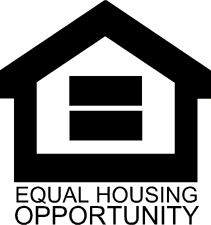 31
Modify Applications to be gender neutral-
	Name:					Preferred name:				
	Gender:			
	Preferred pronoun:			
	Spouse’s name:				Household members:			

Use the person’s name and preferred pronoun to address them (practice this with every applicant).
Provide gender neutral facilities.
If you experience Housing discrimination:
32
Make a written complaint to your landlord or housing authority.  Send it certified mail.

Call a fair housing organization, such as, Northwest Fair Housing Alliance for information on your options. Our services are free. 

File a complaint with HUD   www.hud.gov
Within 1 year of alleged discrimination

Bring suit in federal or state court
Within 2 years of alleged discrimination
[Speaker Notes: If you are discriminated against in housing]
Thank you
33
Resources: 2015 U.S. Transgender Surveywww.USTransSurvey.org

HUD exchange:https://www.hudexchange.info/news/hud-publishes-resources-for-lgbt-individuals-and-families-and-service-providers/